Data protection as an integral part of OOP implementations: The Austrian approach
Peter Kustor
OOP – What‘s behind?
without OOP
with OOP
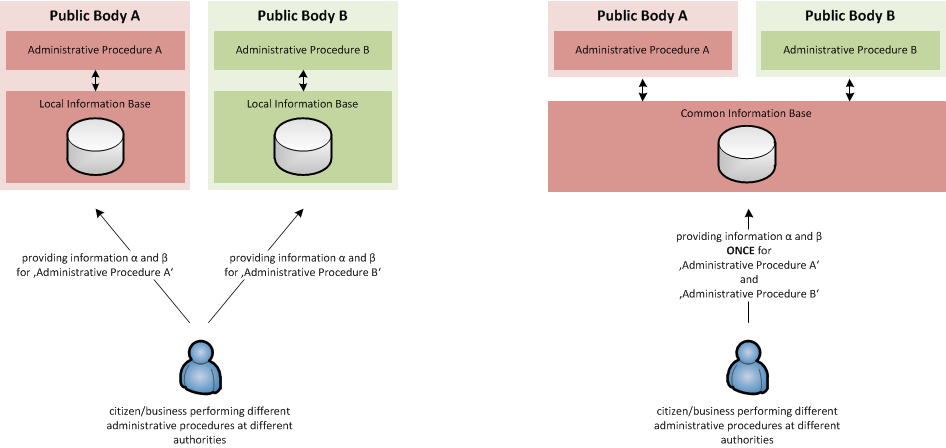 OOP – some benefits
Reduction of administrative burden
Cost reductions for the administration 
Improved quality of service and of data 
Improved administrative efficiency and effectiveness
Implementation supports one-stop/no-stop solutions
Improved mobility – if practised cross-border …
[Speaker Notes: Reduction of administrative burden
For citizens and businesses, information has to be provided only once for a large number of administrative procedures – easier and faster interaction
Cost reductions for the administration 
Cost savings for public authorities through improved information management
Improved quality of service and of data 
Implementation supports existing one-stop/no-stop strategies
administrative efficiency
Improved mobility
Information provided in a certain EU Member State are available in other EU Member States as well]
OOP on the political agenda
European Council Conclusions 24/25 Oct. 2013, Para 9: 

“[…] EU legislation should be designed to facilitate digital interaction between citizens and businesses and the public authorities. Efforts should be made to apply the principle that information is collected from citizens only once, in due respect of data protection rules.”
OOP and data protection?
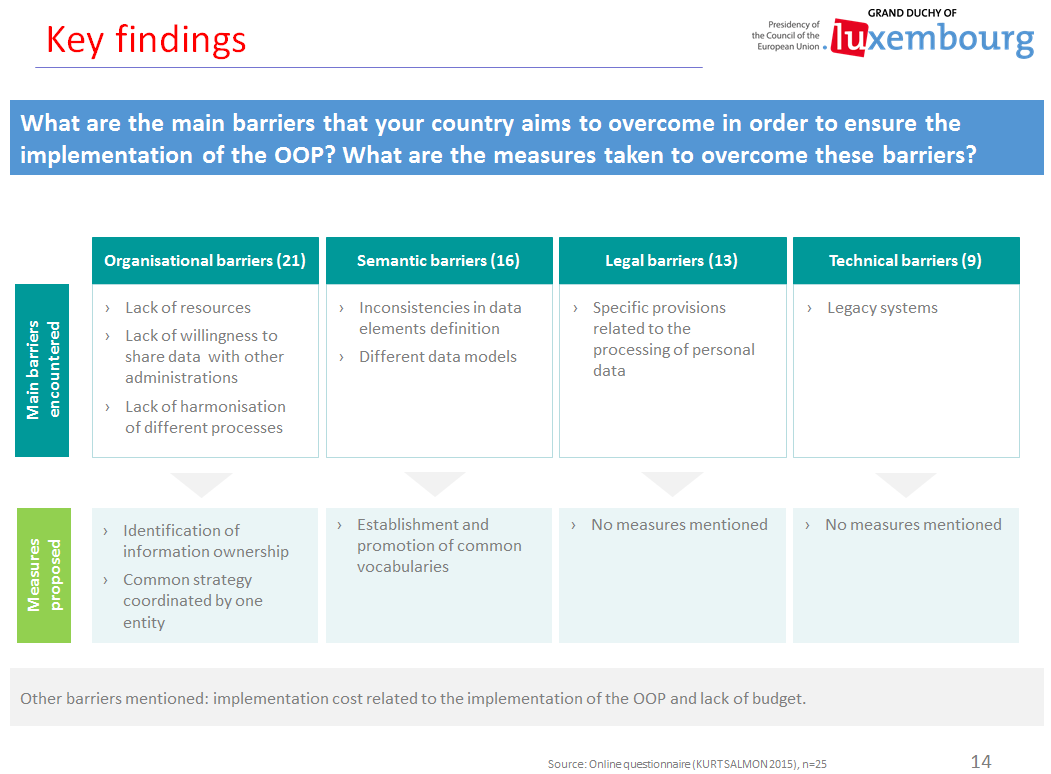 „Main barriers“
„Measures to overcome these barriers“
Legal barriers: Data protection?!
OOP: The Austrian Approach
Conceptual Model
Interconnected base registers serve as a common information base for different public bodies…
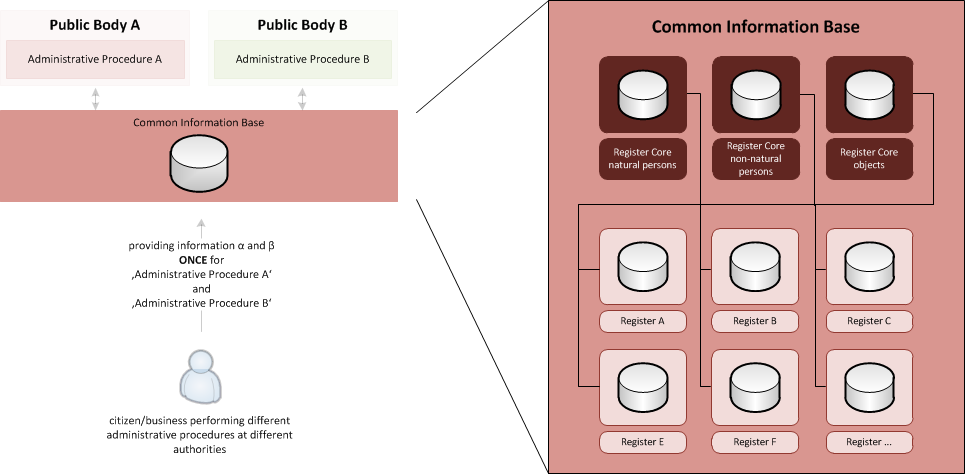 Organisational aspects (1/2)
Central coordinationThe Austrian Federal Chancellery coordinates the national implementation of the OOP
Involvement of concerned partiesCitizen‘s/businesses‘ consent is required for using data held within registers in the sense of the OOP – unless explicitly foreseen by law
Back-office-approachInformation provided by citizens/businesses once is (where this is lawful) shared within the public administration without requiring additional front-side-interaction
[Front-office-approachelectronically signed documents/ register extracts are widely available in AT and may also be used in procedures (where the back-office-approach is not used/preferred)]
Organisational aspects (2/2)
Decentralized architecture
No central storage in „the one super-register“, but interconnected base registers as a common information base for implementation of the OOP
Trigger for one-stop/no-stop-government strategy
Information provided at a certain point can potentially initiate processes within different administrative areas
(e.g. informing a public body about a name change)
Legal Framework – Data Protection Law (1/2)
§ 1 (Constitutional Provision) - Fundamental Right to Data Protection
§ 6. (1) Data shall only
be used fairly and lawfully;
be collected for specific, explicit and legitimate purposes and not further processed in a way incompatible with those purposes; […]
be used insofar as they are essential for the purpose of the data application and are not excessive in relation to the purpose;
be used so that the results are factually correct with regard to the purpose of the application, and the data must be kept up to date when necessary;
be kept in a form which permits identification of data subjects as long as this is necessary for the purpose for which the data were collected; a longer period of storage may be laid down in specific laws, particularly laws concerning archives.
[Speaker Notes: § 1. (1) Everybody shall have the right to secrecy for the personal data concerning him, especially with regard to his private and family life, insofar as he has an interest deserving such protection. Such an interest is precluded when data cannot be subject to the right to secrecy due to their general availability or because they cannot be traced back to the data subject. 	

§1 (2) Insofar personal data is not used in the vital interest of the data subject or with his consent, restrictions to the right to secrecy are only permitted to safeguard overriding legitimate interests of another, namely in case of an intervention by a public authority the restriction shall only be permitted based on laws necessary for the reasons stated in Art. 8, para. 2 of the European Convention for the Protection of Human Rights and Fundamental Freedoms (Federal Law Gazette No. 210/1958). Such laws may provide for the use of data that deserve special protection only in order to safeguard substantial public interests and shall provide suitable safeguards for the protection of the data subjects’ interest in secrecy. Even in the case of permitted restrictions the intervention with the fundamental right shall be carried out using only the least intrusive of all effective methods.]
Legal Framework – Data Protection Law (2/2)
§ 8. (1) […] no infringement […] if
an explicit legal authorisation or obligation to use the data exists; or
the data subject has given his consent, which can be revoked at any time, the revocation making any further use of the data illegal; or
vital interests of the data subject require the use; or
over-riding legitimate interests pursued by the controller or by a third party require the use of data.
[Speaker Notes: § 1. (1) Everybody shall have the right to secrecy for the personal data concerning him, especially with regard to his private and family life, insofar as he has an interest deserving such protection. Such an interest is precluded when data cannot be subject to the right to secrecy due to their general availability or because they cannot be traced back to the data subject. 	

§1 (2) Insofar personal data is not used in the vital interest of the data subject or with his consent, restrictions to the right to secrecy are only permitted to safeguard overriding legitimate interests of another, namely in case of an intervention by a public authority the restriction shall only be permitted based on laws necessary for the reasons stated in Art. 8, para. 2 of the European Convention for the Protection of Human Rights and Fundamental Freedoms (Federal Law Gazette No. 210/1958). Such laws may provide for the use of data that deserve special protection only in order to safeguard substantial public interests and shall provide suitable safeguards for the protection of the data subjects’ interest in secrecy. Even in the case of permitted restrictions the intervention with the fundamental right shall be carried out using only the least intrusive of all effective methods.]
Legal Framework – E-Government Act § 17 (2)
If:
preliminary question in a procedure 
data contained in a public electronic register 
data subject has consented to the acquisition of the data OR 
that such acquisition through official channels is authorised by law
Then: The authorities shall acquire the data themselves via electronic communications to the extent this is necessary

The authorities shall advise the data subject of the possibility of consenting 
Data acquisition shall replace the presentation of proof of the data by the parties or persons involved.
[Speaker Notes: §17 (2): "If, as a preliminary question in a procedure, authorities must determine the accuracy of data contained in a public electronic register and provided that the data subject has consented to the acquisition of the data or that such acquisition through official channels is authorised by statute, they shall acquire the data themselves via electronic communications, to the extent this is necessary. The authorities shall advise the data subject of the possibility of consenting to the data acquisition. Data acquisition shall replace the presentation of proof of the data by the parties or persons involved. […]"]
Technical concept – the „big picture“
Common eGovernment building blocks as a basis
essential component of Austria‘s national eGovernment strategy
common solutions for data exchange, identity management, authorization, etc.
field-tested and open source modules (via joinup.eu)
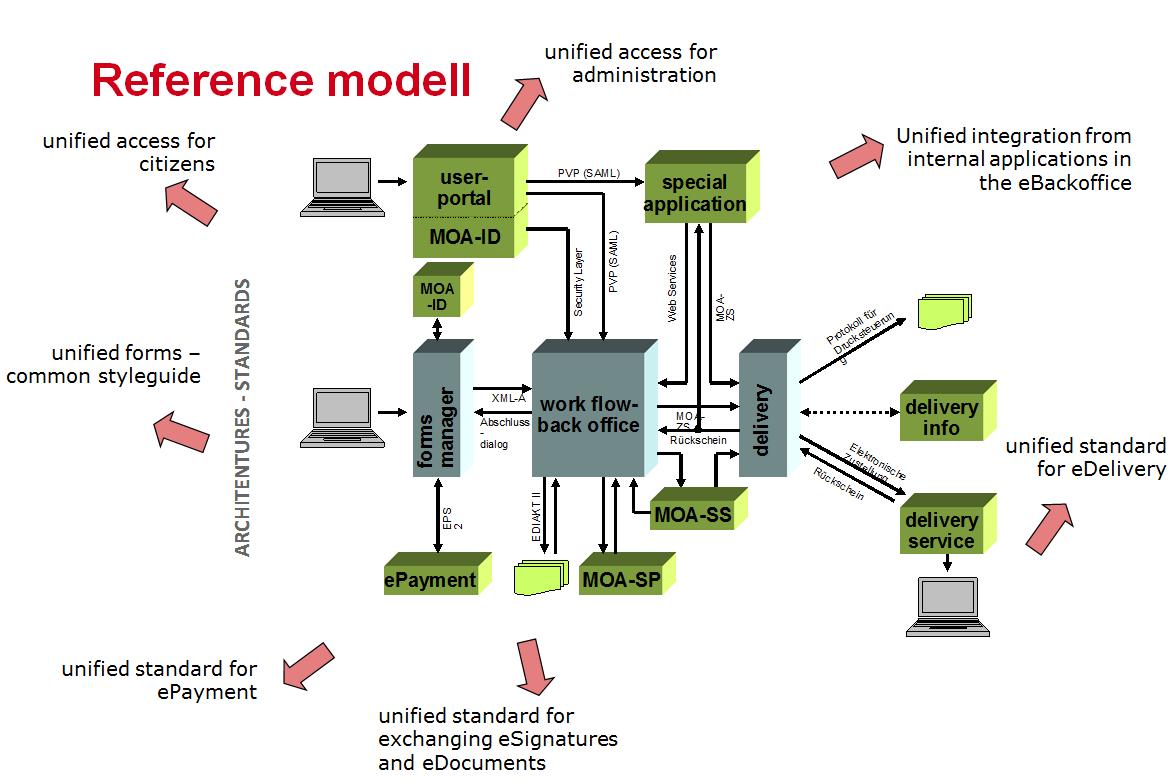 Interconnected base registers
based on common Austrian eGovernment building blocks
operated by different public bodies
holding (person-related) data from different administrative sectors
data exchange based on common interfaces and specifications 
security and data protection ‚by design‘ (data exchange powered by sector-specific identifiers (ssPIN))
authentication & authorization at the back-office interaction powered by federation of portals-concept (PVP)
[Speaker Notes: (based on XML, WSDL, SOAP, XMLDSig, etc.)

Federated identity management
>> based on the Austrian federation of portals, ensuring state-of-the-art access control (PVP, SAML-based)]
Identity Management 1/3 – the aim
Unique identifiers based on core registers
Conformance with data protection - privacy friendly: Sector specific derivations (ssPIN) in electronic services/ applications
Reliable, high quality information
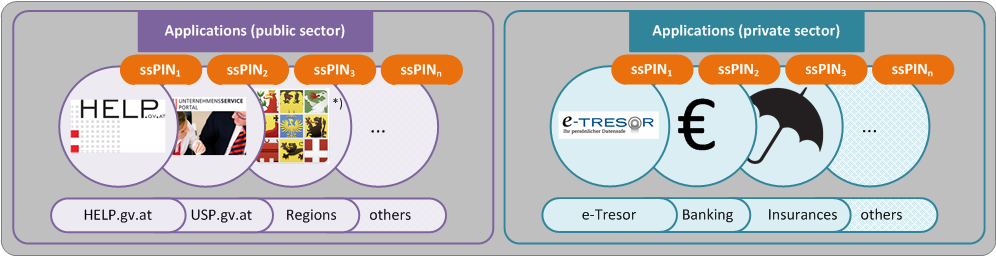 ssPIN: Generation
irreversible
     derivation
ssPIN a
e.g. taxes & duties
Source PIN
ssPIN b
e.g. constructing & living
Conversion impossible!
If person-related data (lawfully) is transmitted across sectors, encrypted ssPINs have to be used thus avoiding the easy creation of comprehensive citizen profiles.
Identity Management 2/3 – „provisioning“
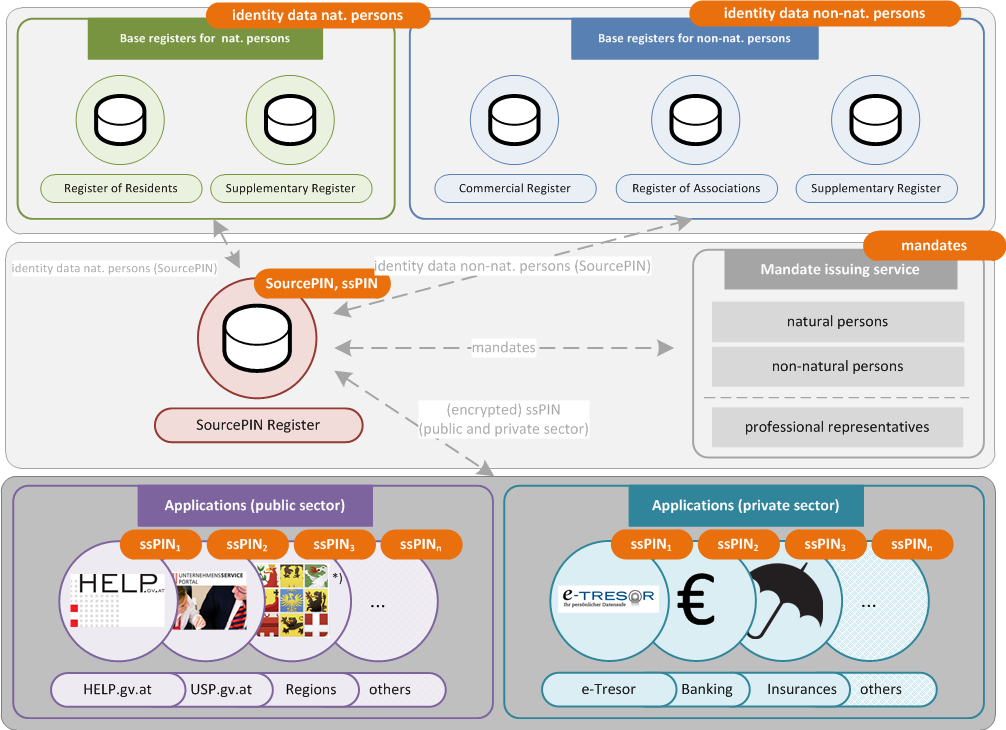 Identity Management 3/3 – „Access“
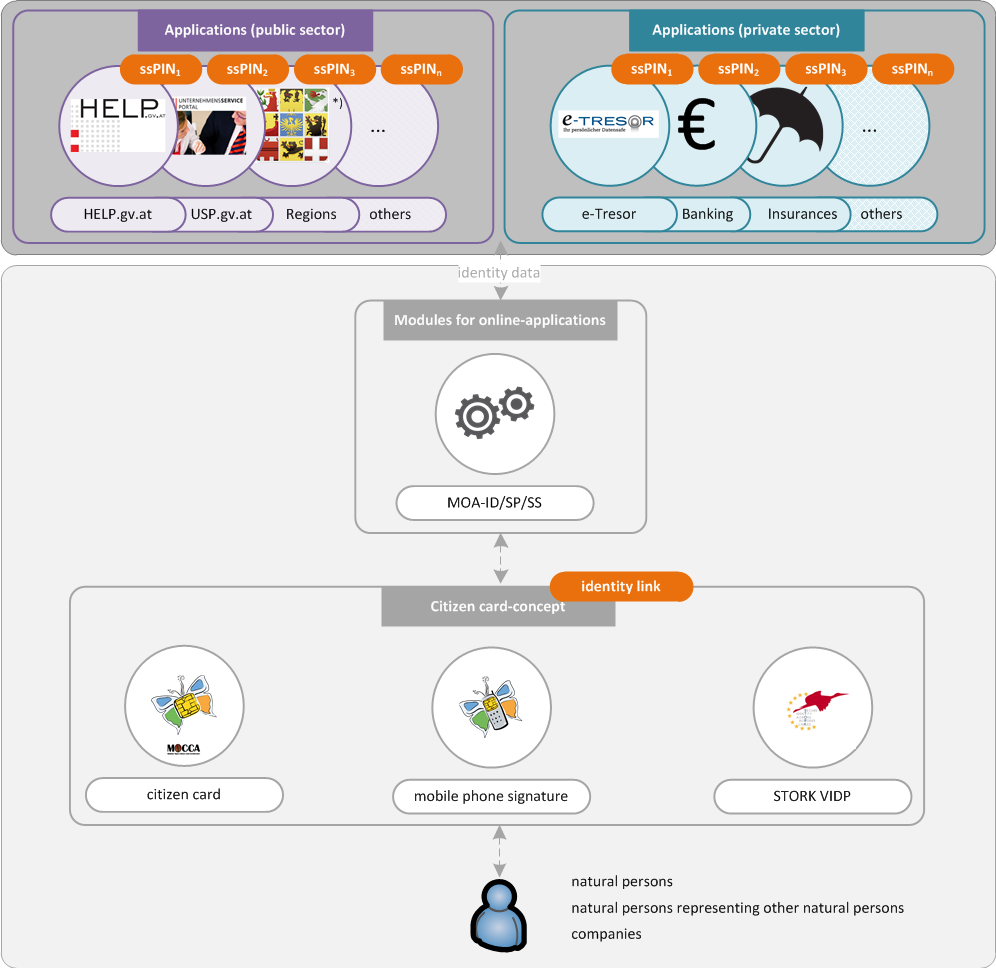 Best Practices
Implementation examples
Best Practices - Providing proof of residence (1)
without OOP
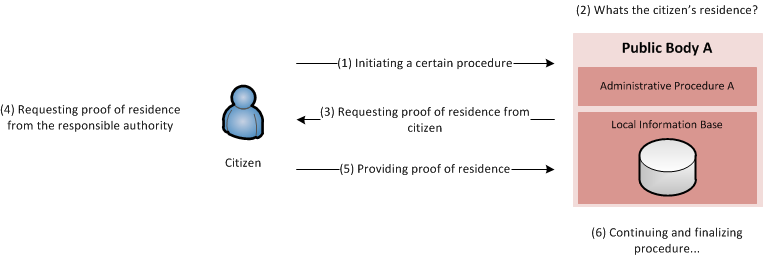 Best Practices - Providing proof of residence (2)
with OOP
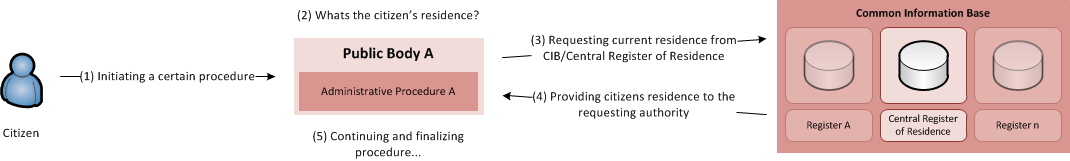 Best Practices - the Business Service Portal
One-stop-shop for businesses – the Business Service Portal (BSP)
Initiative „Reducing Admin Burden for Businesses“
Launched in 2006
230,000,000 times a year Austrian companies comply with information obligations to public authorities or a third person
5,700 information obligations cause administrative burden of 4.3 billion Euro a year (1.6 % of GDP, measured in 2007) 
target: reduce burden by 25 % or more than 1 billion Euro by 2012 
Flagship-project: Austrian Business Service Portal (BSP)
One-stop-shop for businesses
Best Practices - the Business Service Portal
Businesses must report the same or similar information to different authorities
The BSP provides a single distribution point for those information
BSP provides an electronic interface for automated data transmission from business software systems to public authorities 
Eases fulfilment of reporting obligations
Heavily relies upon Austrian business register
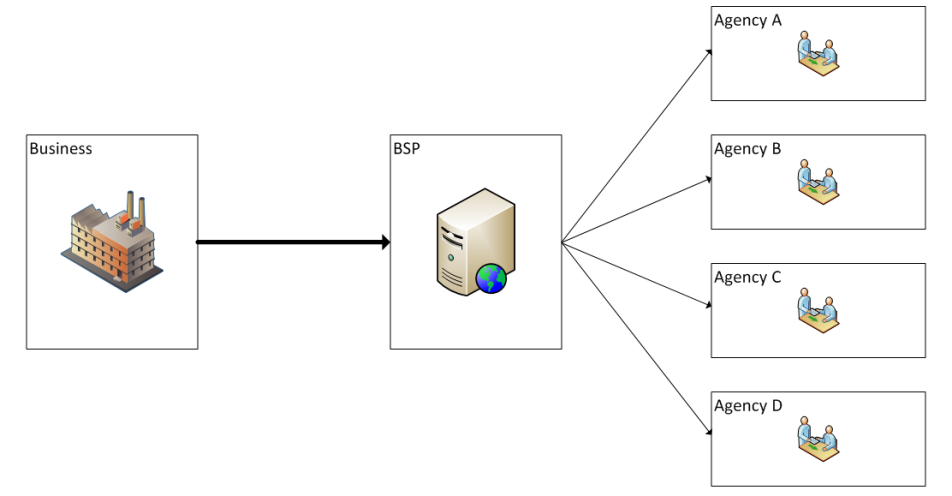 Best Practices – life-situation birth
Birth related administrative processes
Aim: reducing administrative burden in the context of birth
Mainly achieved through automated triggering of specific procedures via the Austrian central register of civil status
Including inter-authority exchange of required information
Examples for triggered/one-stop procedures
Report of the place of residence
Notification of social insurance
Issuance of proof of citizenship 
Initialization of family allowance → No-Stop-Procedure…
Thank you!
Peter.Kustor@bka.gv.at